A
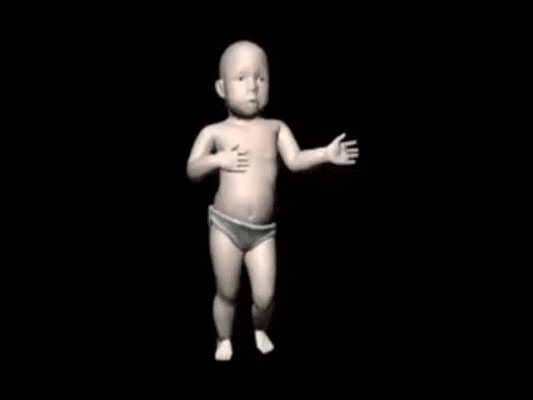 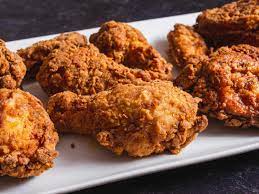 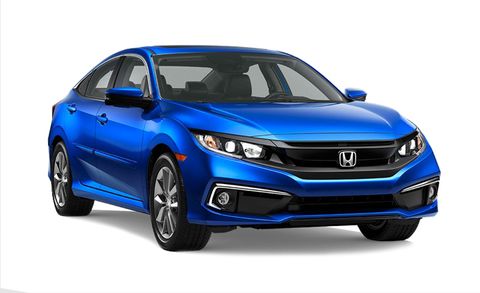 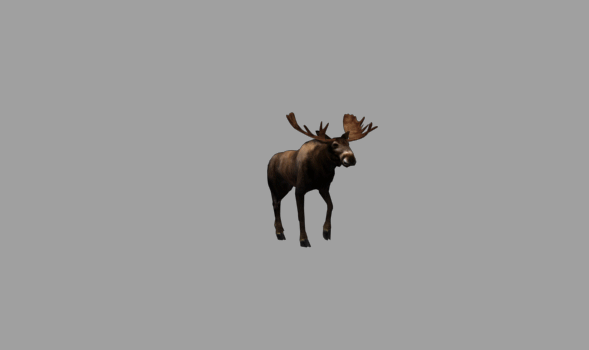 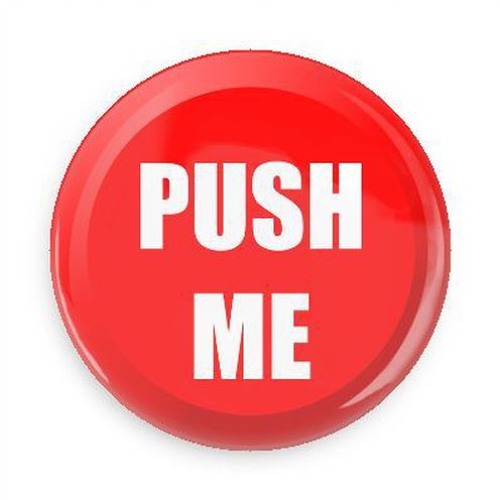 $100
Question 1 here
$100
Question 2 here
$100
$100
Question 1
Answer this
Question 2
Answer this